Diapositiva de recursos humanos 1
Comisión Especial Multipartidaria 
encargada del Ordenamiento Legislativo - CEMOL
Diapositiva de recursos humanos 1
Proyecto de Ley 6156: 
Proyecto de Ley para modificar la Ley 26889, Ley Marco para la Producción y Sistematización Legislativa.
Proyecto de Ley para modificar la Ley 26889, Ley Marco para la Producción y Sistematización Legislativa
Se sustenta en el hecho que la vigente de la Ley Marco para la Producción y Sistematización Legislativa  entró en vigencia en diciembre de 1997, es decir a la fecha tiene más de veinte años de aplicación en el ordenamiento jurídico nacional; por lo que resulta necesario efectuar una revisión y actualización de las disposiciones contenidas en la misma, a fin de adecuarlas a los tiempos actuales.
La propuesta contempla la inclusión de supuestos no contemplados en el texto vigente, respecto a su ámbito de aplicación, a los plazos para su rectificación, el cumplimiento del principio de publicidad, los que deben adecuarse a los requerimientos y necesidades de la sociedad actual, haciendo uso de las herramientas tecnológicas y digitales de las que se disponen.
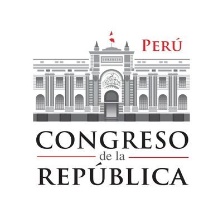 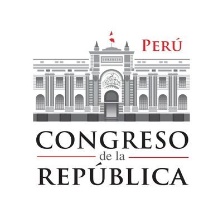